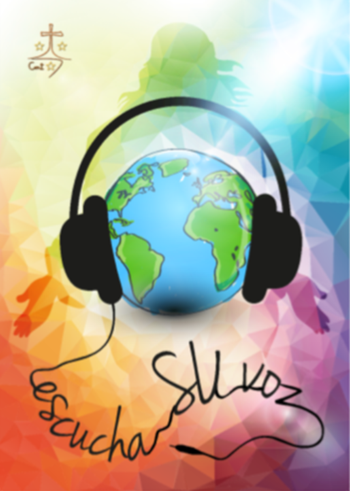 Martes 11/06/19
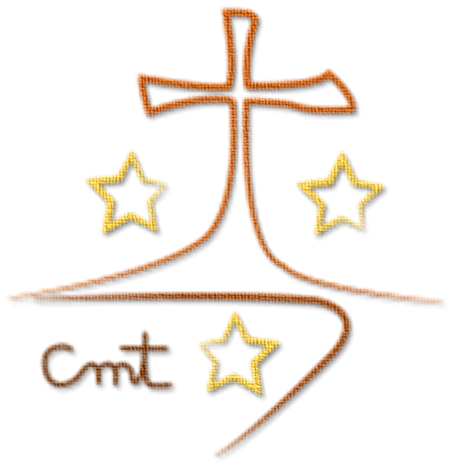 Colegio  “La Purísima”
       Callosa de Segura        
Carmelitas Misioneras Teresianas
Comencemos este martes viendo el siguiente vídeo
https://www.youtube.com/watch?v=ZiSboskv0HA
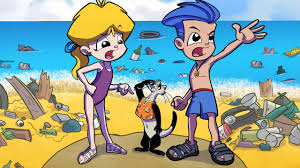 REFLEXIÓN
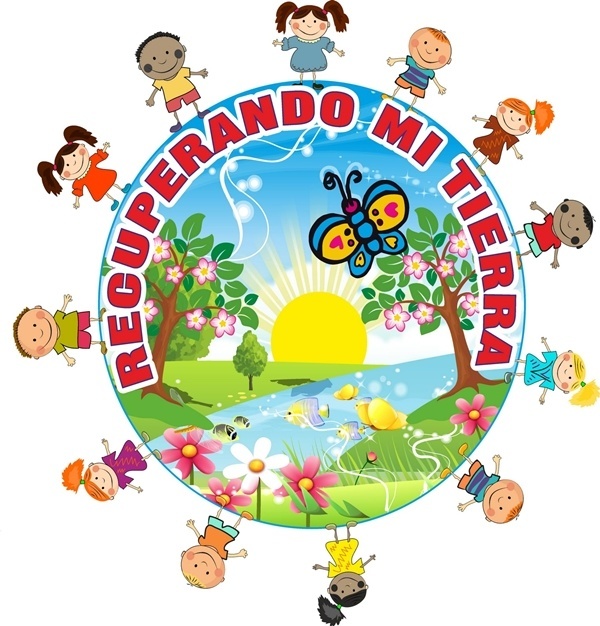 ¿Qué crees que se puede hacer para cuidar nuestro planeta?
¿Haces algo para cuidar el medio en el que mueves?
Feliz martes!!!